Design Review
Wheelchair Backpack Transfer Device
GNG 2101[D] - Professor Lakhani
10 February 2023
Kathryne Truong, Ani Preedom, Kai Ly, Yuteng Li
Concept
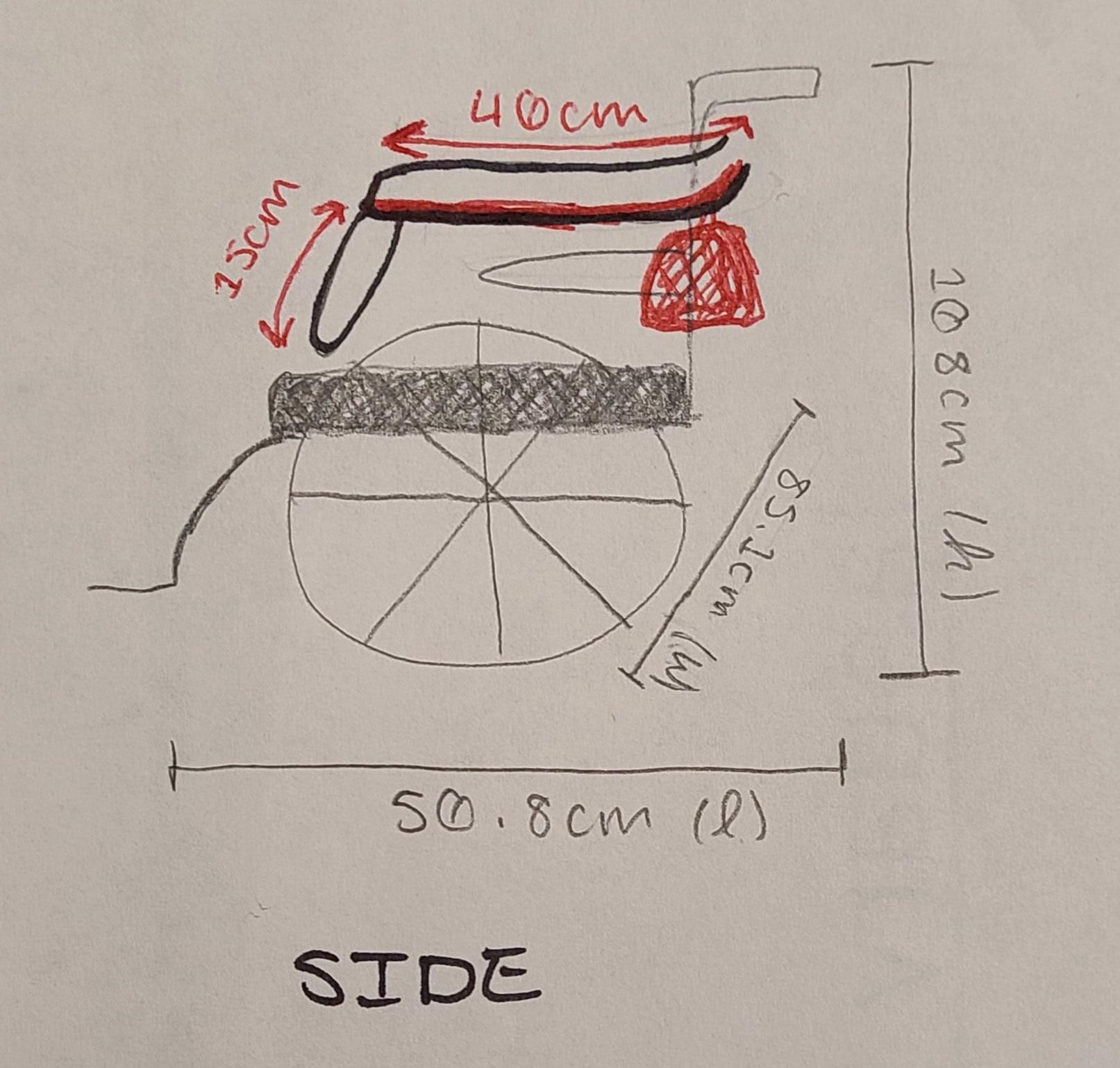 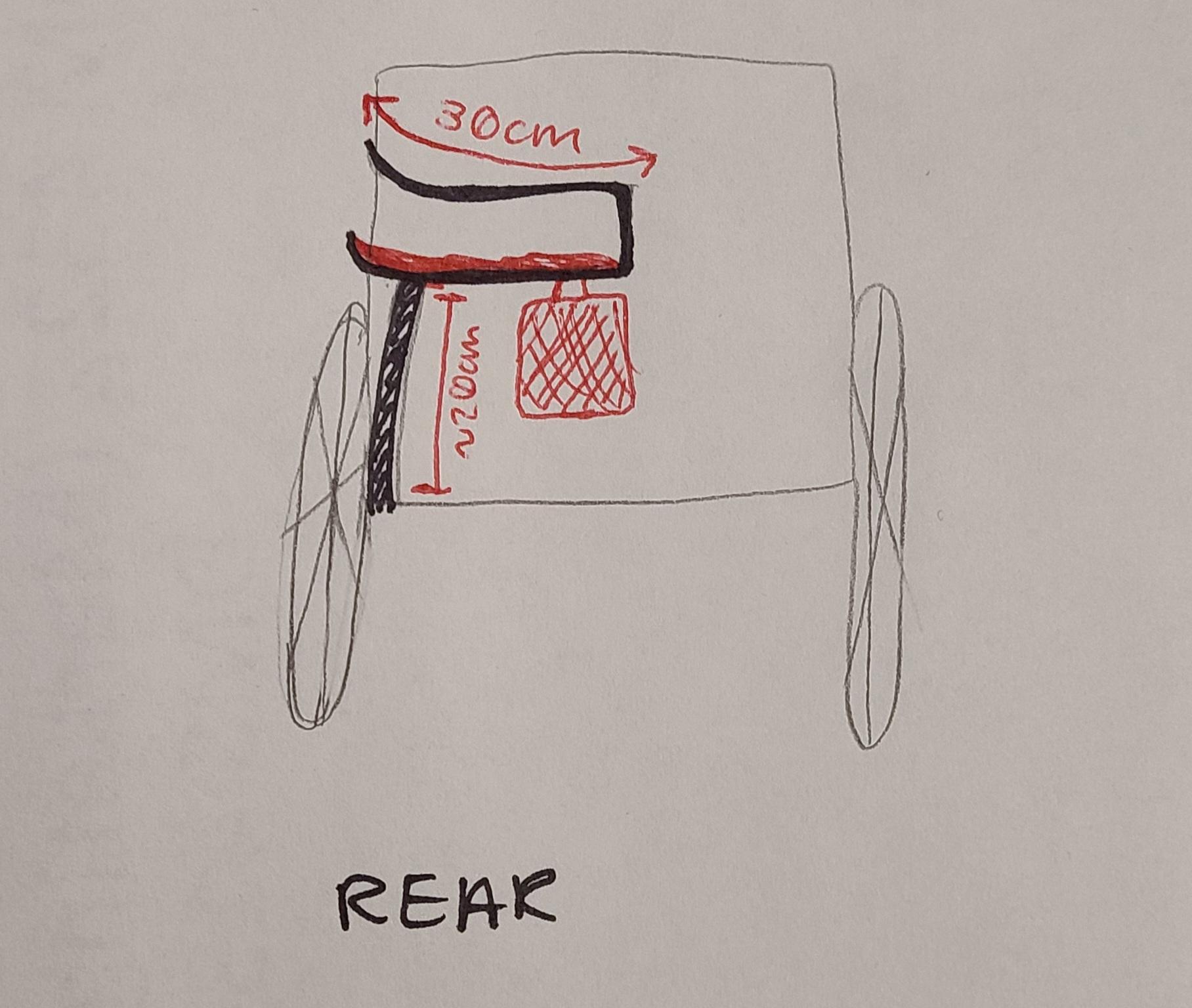 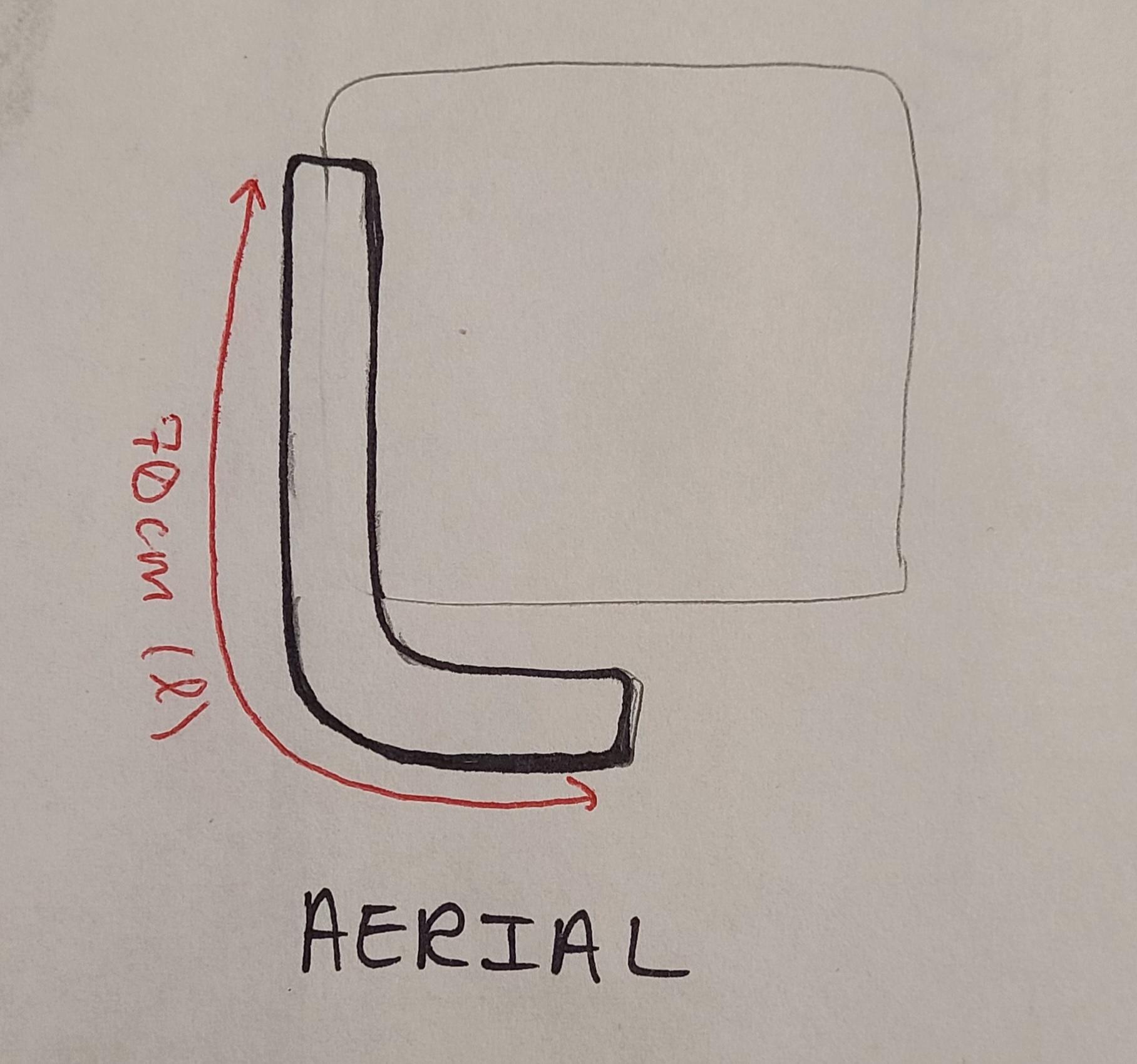 ‹#›
[Speaker Notes: Kathryne]
Pulley Prototype (CAD)
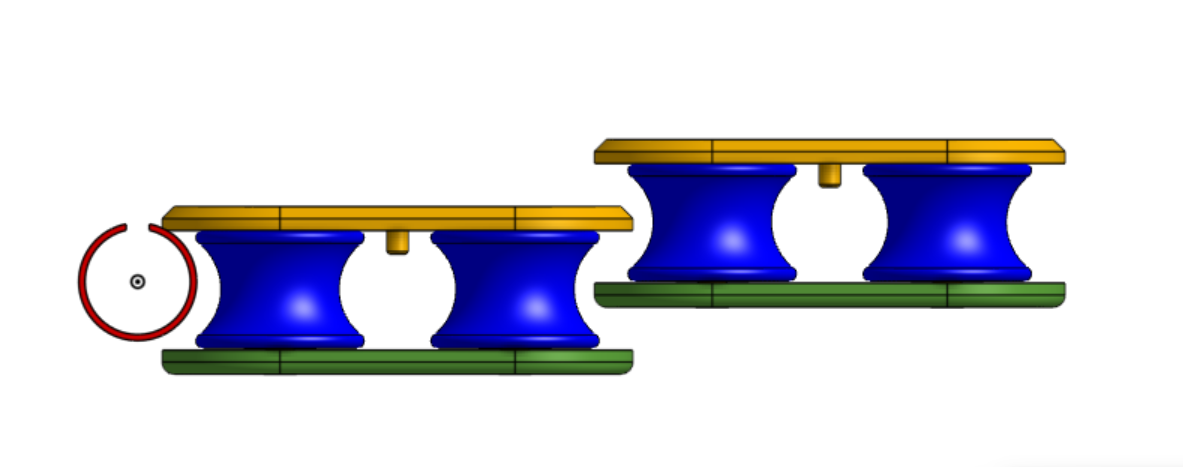 ‹#›
[Speaker Notes: Kai
Pulley system
Find new mounting system]
BOM
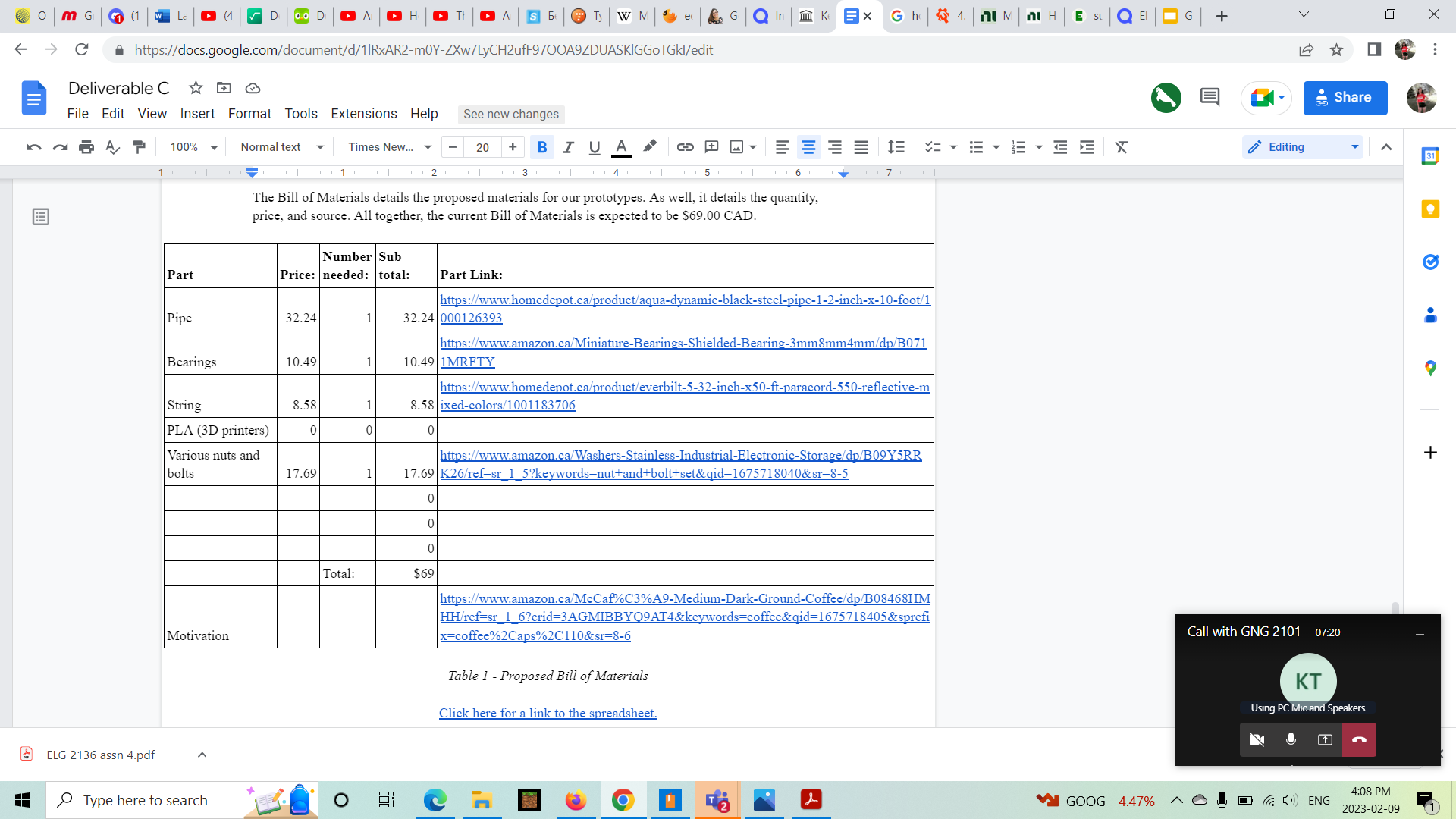 ‹#›
[Speaker Notes: Ani]
Risks & Open Questions
Risks:
Not having anything prepared for design day

Clients want different things

Going over budget

Impact on pedestrians
Open Questions:
We have two clients; how would we choose which client to prioritize if they have different wants?

The wheelchairs in the Makerspace are broken or missing components. Is it a possibility to get functioning wheelchairs?
‹#›
[Speaker Notes: Yuteng
So far, there are some risks and unknown issues with our design. We have defined four main risk issues. First, until now we have not prepared in advance for design day because we have not made a preliminary model that can be directly built and applied. The second risk is that, as we all know, we have more than one client as the design baseline, and different clients will give different opinions, but some of them will conflict in the design process, which is a headache of choice. The third consideration is the budget issue. Our budget is actually very limited, and we have to design the perfect product while matching the budget. The last risk of concern is that the product will have an inevitable impact on pedestrians as it works, and we are considering how to minimize the impact while also enriching the environment for our customers to use. As for the issue of openness, we have two customers; if they have different needs, how will we choose which one to prioritize? So we're considering increasing the scope of input collection to be clearer about what we really want and what is practical. There is also the practical issue of damaged or missing parts in the Makerspace, which affects our team's ability to accurately judge parts; is it possible for us to get a wheelchair that functions properly?]
Thank you!
‹#›